Factors, multiple, primes: Factors
True/false
Reflect
Your Turn
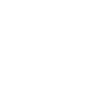 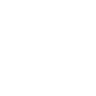 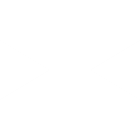 1 is a factor of 18    (True  /  False)

9 is a factor of 18    (True  /  False)

18 is a factor of 9    (True  /  False)
Rule
6 is a factor of 3 	   (True  /  False)

3 is a factor of 6 	   (True  /  False)

3 is a factor of 9 	   (True  /  False)

6 is a factor of 9 	   (True  /  False)

6 is a factor of 18    (True  /  False)

3 is a factor of 18    (True  /  False)

1 is a factor of 18    (True  /  False)

9 is a factor of 18    (True  /  False)

18 is a factor of 9    (True  /  False)

9 is a factor of 9 	   (True  /  False)

7 is a factor of 7 	   (True  /  False)
7 is a factor of 17 	(True  /  False)

7 is a factor of 27 	(True  /  False)

7 is a factor of 37 	(True  /  False)

6 is a factor of 36 	(True  /  False)

12 is a factor of 36 	(True  /  False)

24 is a factor of 36 	(True  /  False)

24 is a factor of 6 	(True  /  False)

6 is a factor of 24 	(True  /  False)

1 is a factor of 24 	(True  /  False)

1 is a factor of 1 		(True  /  False)
@mrbartonmaths
6 is a factor of 3 	   (True  /  False)

3 is a factor of 6 	   (True  /  False)

3 is a factor of 9 	   (True  /  False)

6 is a factor of 9 	   (True  /  False)

6 is a factor of 18    (True  /  False)

3 is a factor of 18    (True  /  False)

1 is a factor of 18    (True  /  False)

9 is a factor of 18    (True  /  False)

18 is a factor of 9    (True  /  False)

9 is a factor of 9 	   (True  /  False)

7 is a factor of 7 	   (True  /  False)
7 is a factor of 17 	(True  /  False)

7 is a factor of 27 	(True  /  False)

7 is a factor of 37 	(True  /  False)

6 is a factor of 36 	(True  /  False)

12 is a factor of 36 	(True  /  False)

24 is a factor of 36 	(True  /  False)

24 is a factor of 6 	(True  /  False)

6 is a factor of 24 	(True  /  False)

1 is a factor of 24 	(True  /  False)

1 is a factor of 1 		(True  /  False)
@mrbartonmaths
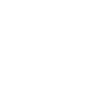 Your Turn
8 is a factor of 4 	   (True  /  False)


4 is a factor of 8 	   (True  /  False)


6 is a factor of 8 	   (True  /  False)


6 is a factor of 24 	   (True  /  False)


24 is a factor of 24    (True  /  False)
@mrbartonmaths
Your Turn - answers
8 is a factor of 4 	   (True  /  False)


4 is a factor of 8 	   (True  /  False)


6 is a factor of 8 	   (True  /  False)


6 is a factor of 24 	   (True  /  False)


24 is a factor of 24    (True  /  False)
@mrbartonmaths